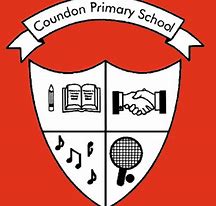 Year 2 Mathematicsweek 7 beginning 15/6/20
Geometry
Day 1 Starter – Think, discuss and record in your book.
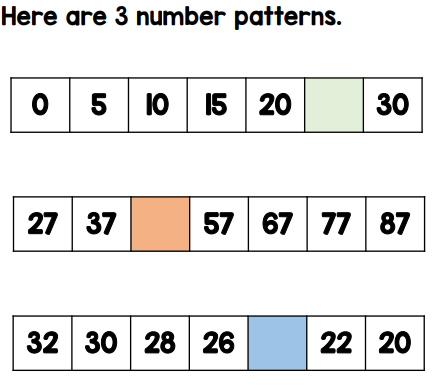 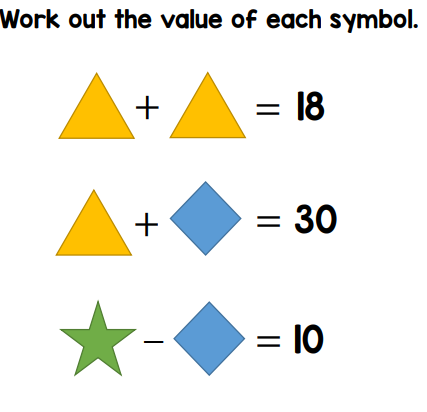 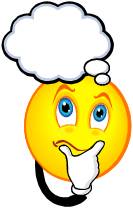 2. Remember a shape represents a digit so if you have 2 identical shapes they will be the same digit!
1. Fill in the missing numbers
Challenge
 Can you find the total of these numbers by adding
together?
Dear Parents,
We are starting new learning on position and direction this week.
Most activities are the same for every child as all the children need to 
learn the language of position, rotation and direction but if your child struggles you may wish
to do all the learning physically and with concrete objects.

Eg do a fun movement maths lesson using language such as….

 Move 3 steps to the right
Go backwards 4 steps
Make a half turn clockwise 
Make a quarter turn anti- clockwise etc

ALSO
You may need to use concrete resources to help with activity sheets
 eg a pencil or cut out shape  and physically rotate it – half turn, quarter turn etc
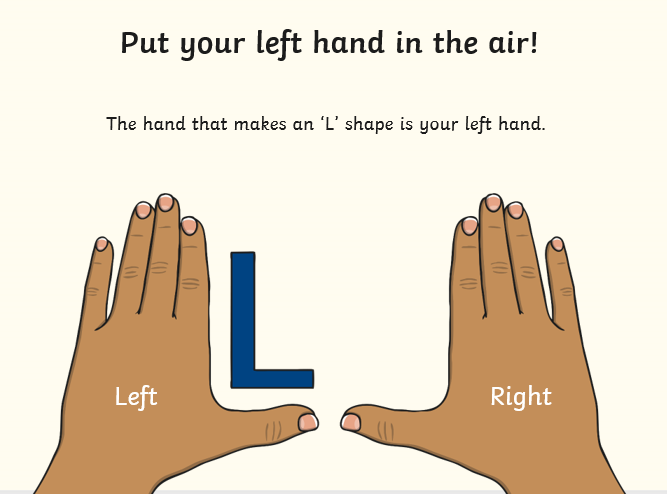 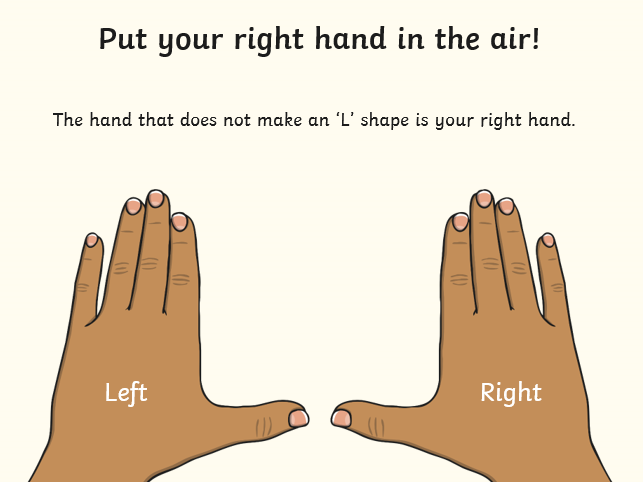 Day 1 TASK
Get a little figure eg playmobile person and take them on some journeys. Talk out loud and give directions.
Eg We are going to the butchers – go forwards, now turn left, keep walking forwards, now turn left again,there
it is on your right!
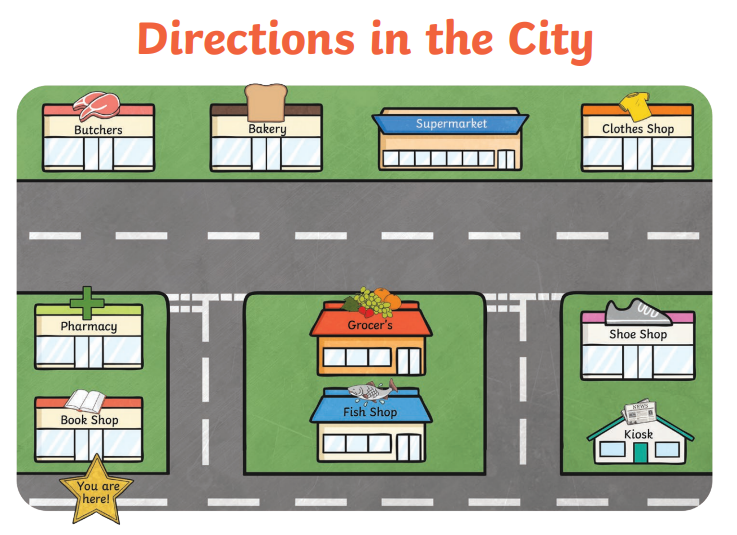 DAY 2 STARTERPlay a game of DOUBLES – click here

https://www.topmarks.co.uk/maths-games/hit-the-button
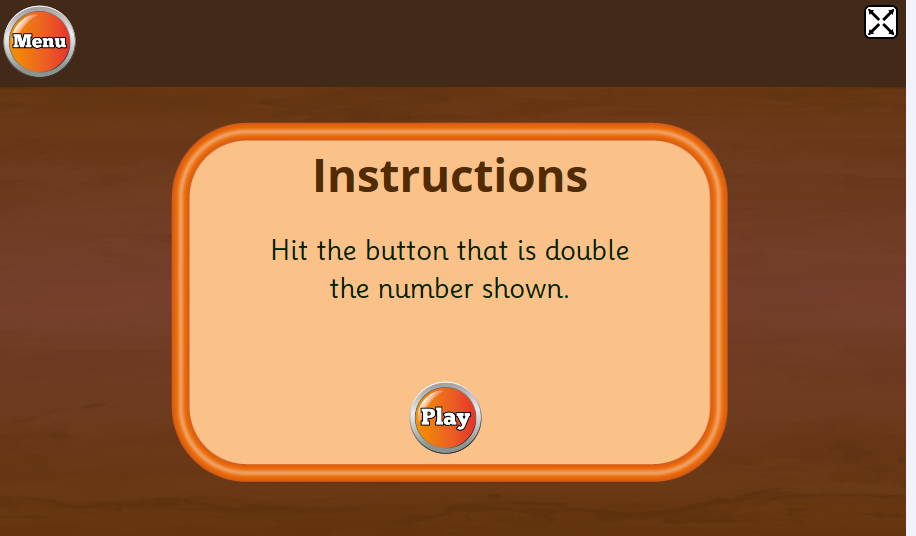 https://www.bbc.co.uk/sport/av/supermovers/42626760
Have a go at moves with supergranny!
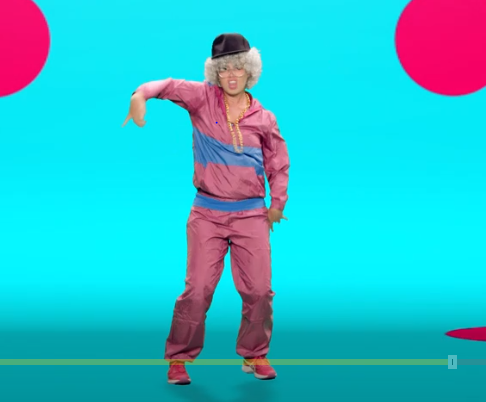 This routine will teach you about position and direction. It covers important language like left and right, clockwise and anticlockwise.
DAY 2 TASK The next 2 slides have today’s work on them. Discuss these 6 questions with an adult. Record the sentences in your book.
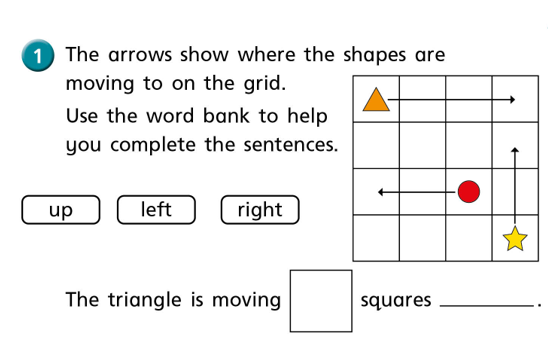 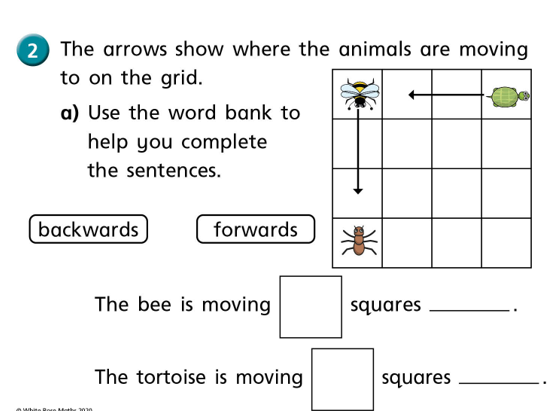 3
1
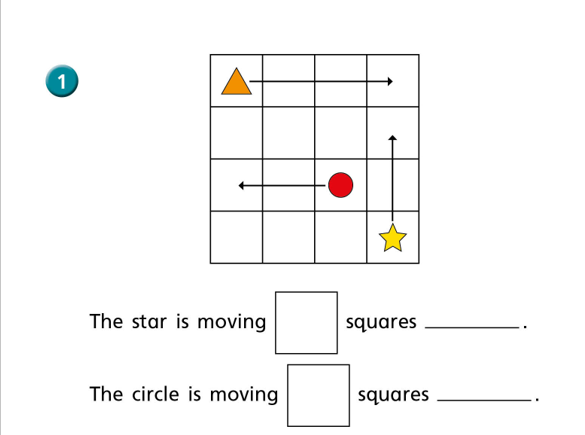 2
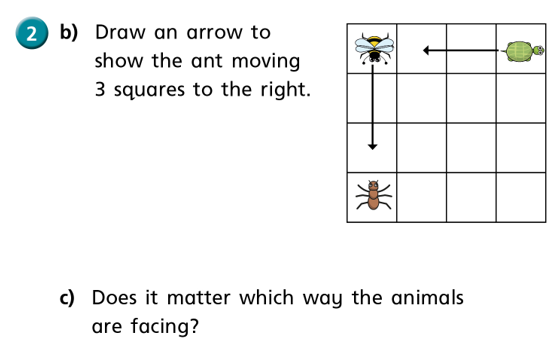 4
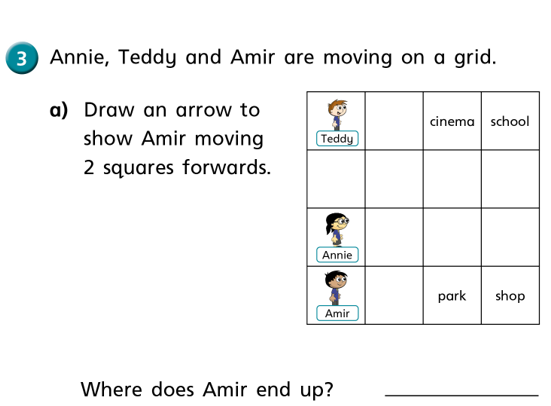 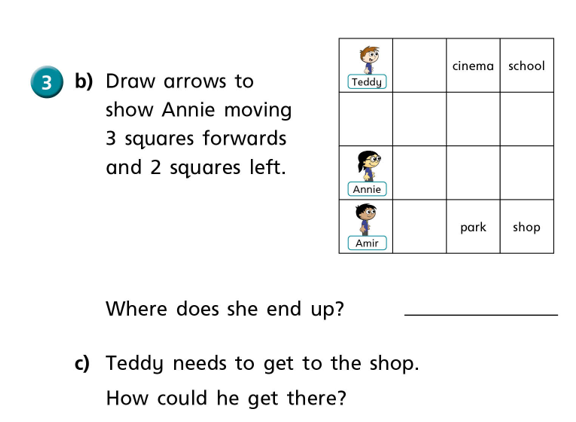 5
6
WELL DONE!
Day 3 Starter
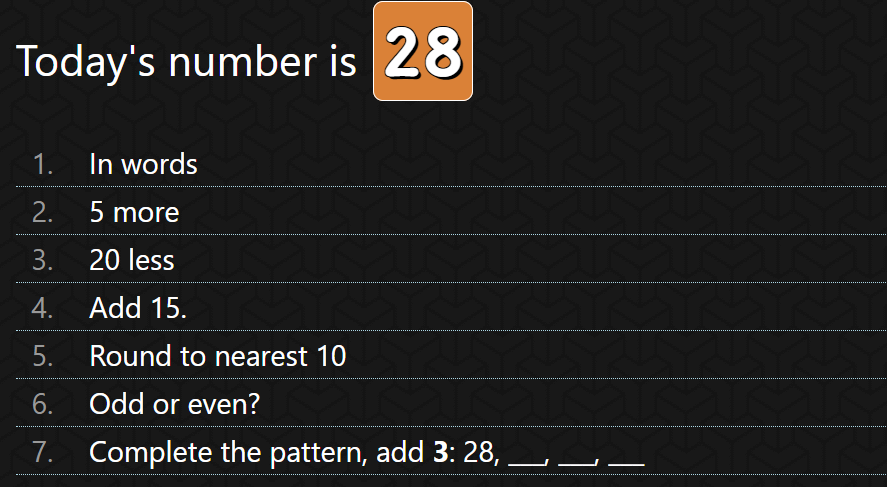 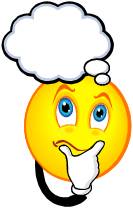 DAY 3 Task – look at the following slides from 
TWINKL to learn about these words
Clockwise
Anti-clockwise
Quarter turn
Half turns
Making turns - clockwise
We call this one whole turn or a full turn.
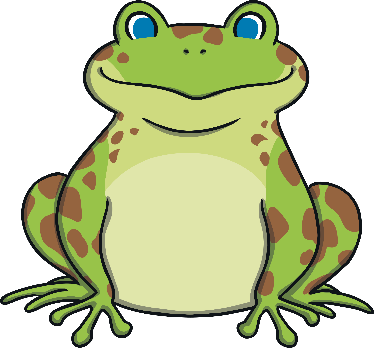 If the frog turns to the right, it is turning clockwise.
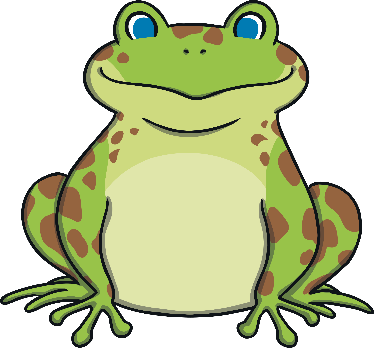 Making turns – anti-clockwise
Anti means the opposite of.
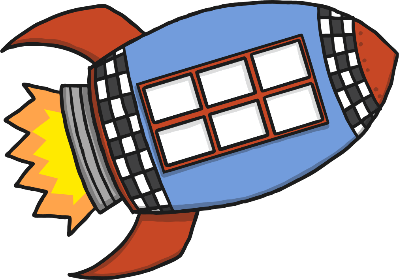 If the rocket turns to the left, it is turning anti-clockwise.
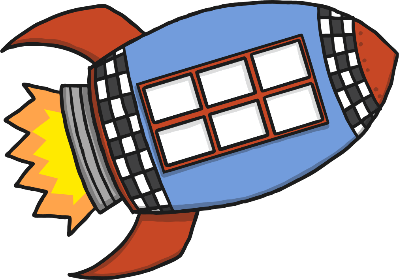 Making turns – a quarter turn clockwise
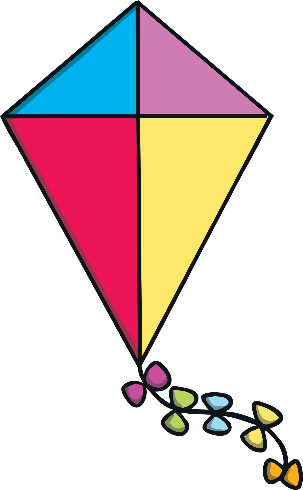 A quarter means there are 4 
equal parts.
The kite might turn part of the whole turn. 
The kite will turn a quarter of the whole turn clockwise.
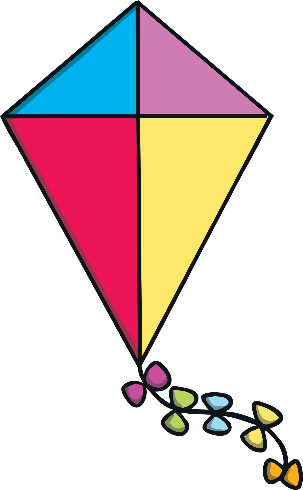 Making turns – a quarter turn anti-clockwise
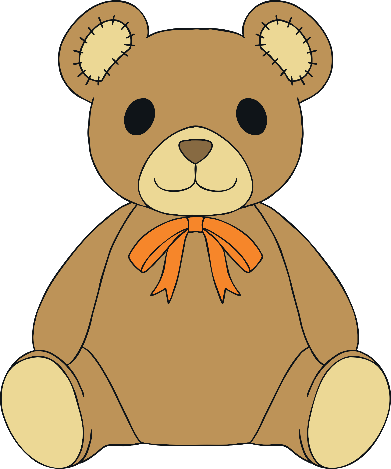 The bear turns 1 of the 4 equal parts.
The bear might turn part of the whole turn. 
The bear will turn a quarter of the whole turn anti-clockwise.
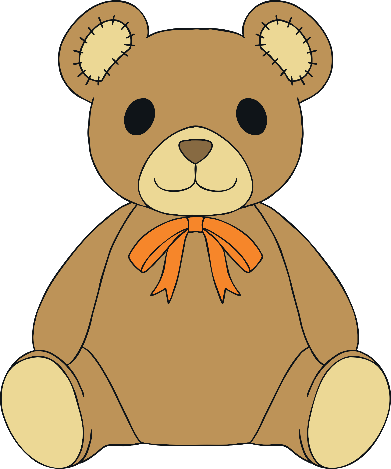 Making turns – a half turn clockwise
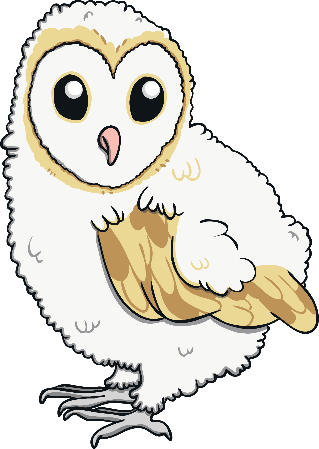 A half means there ae 2 equal parts.
The owl might turn part of the whole turn. 
The owl will turn half of the whole turn clockwise.
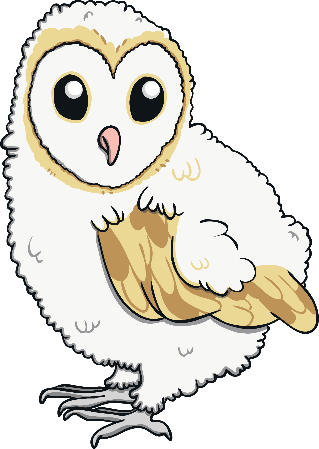 Making turns – a half turn anti-clockwise
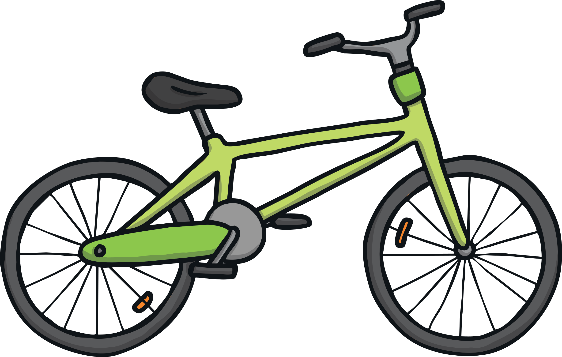 Remember, turning left is anti-clockwise. Turning right 
is clockwise
The bike might turn part of the whole turn. 
The bike will turn half of the whole turn anti-clockwise.
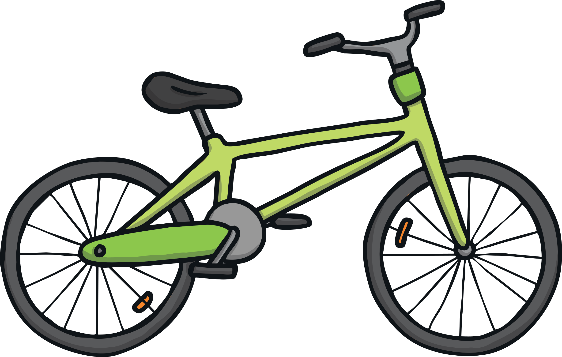 Day 3 TASK Today you can ALL try this – I have just made it clockwise turns today!
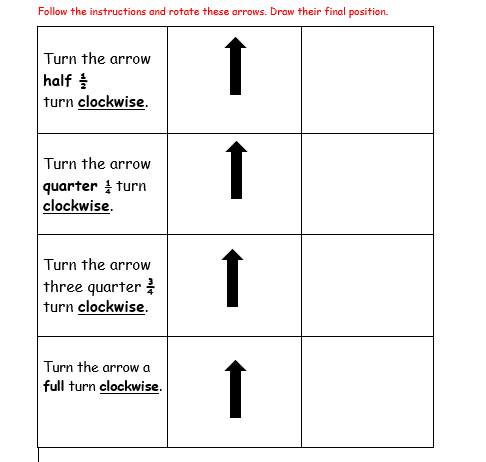 DAY 4 STARTER Click here do this exercise video whilst counting in 5s
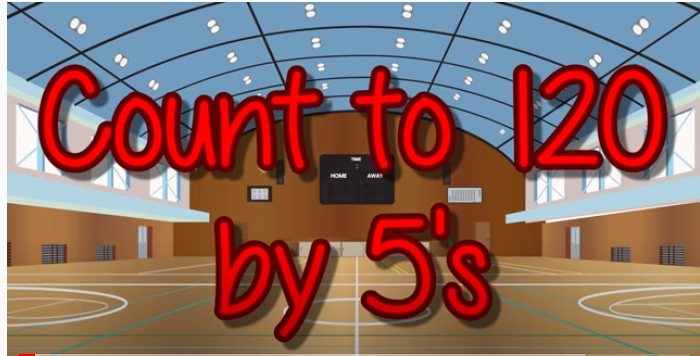 Day 4 TASK Yesterday we turned an arrow clockwise…..today we will think about turning a triangle anti-clockwise. PARENTS – please cut out a triangle if your child needs it and physically turn it.
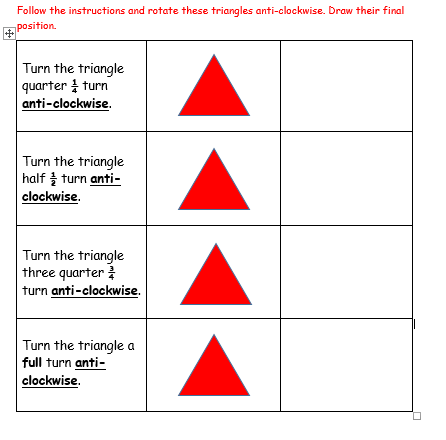 Cut me out and rotate me!
Day 5 Starters
5 times table song and then choose one of these sets of questions.
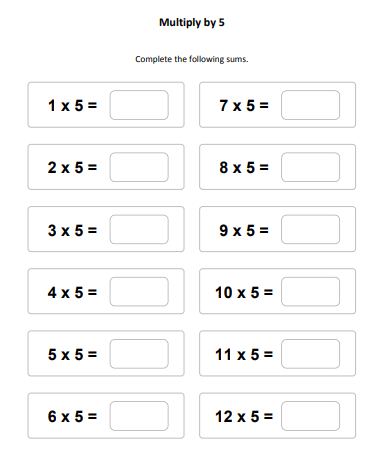 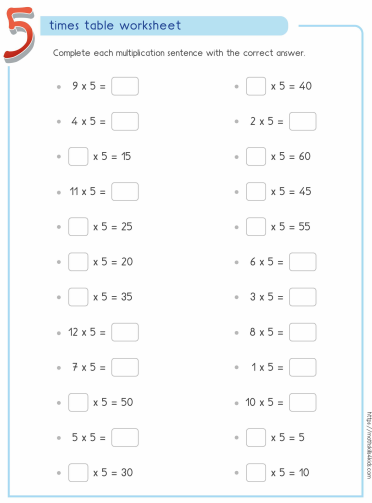 Day 5 TASK – Parents your child may need help or resources e.g. a pencil to physically turn
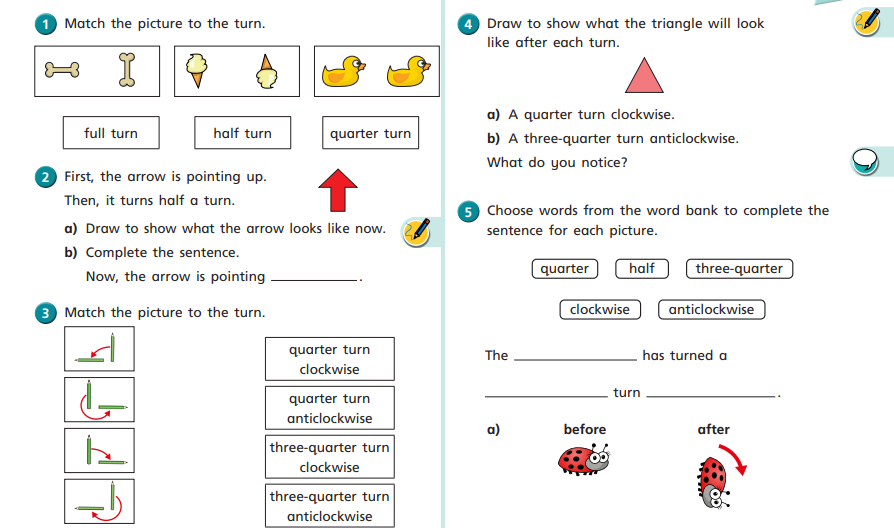 TIP
Use a real pencil